ПЕТНАДЕСЕТИ ЦАР-ШИШМАНОВИ ДНИ В САМОКОВ
СРЕДНОВЕКОВНА ЦРКВА ВО ПОДНОЖЈЕТО НА ЛОКАЛИТЕТОТ ,,ЦАРЕВИ  КУЛИ“ - СТРУМИЦАTHE MEDIEVAL CHURCH AT THE FOOT OF THE ,,TZAR‘S TOWER“ SITE – STRUMICA
PhD Dusko Cvetanov - 
NI Institute for protection of cultural monuments and Museum -Strumica 

Prof. PhD Trajce Nacev  - 
University Goce Delcev - Stip
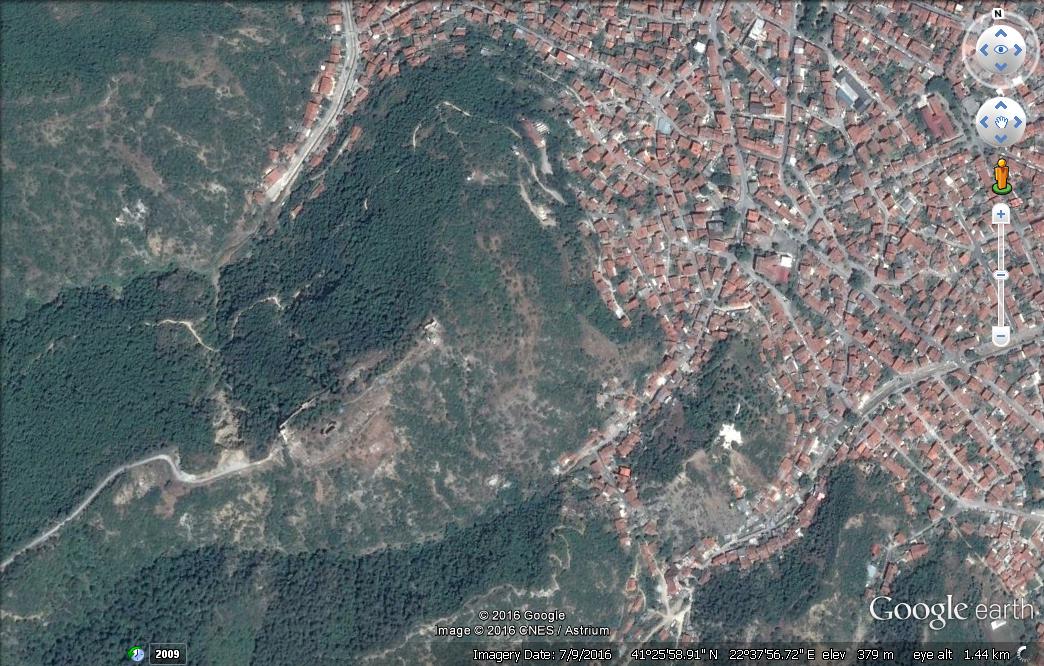 medieval  church
Tzar's Tower
Archaeological site  ,,Tzar's Tower“   (Strumica)
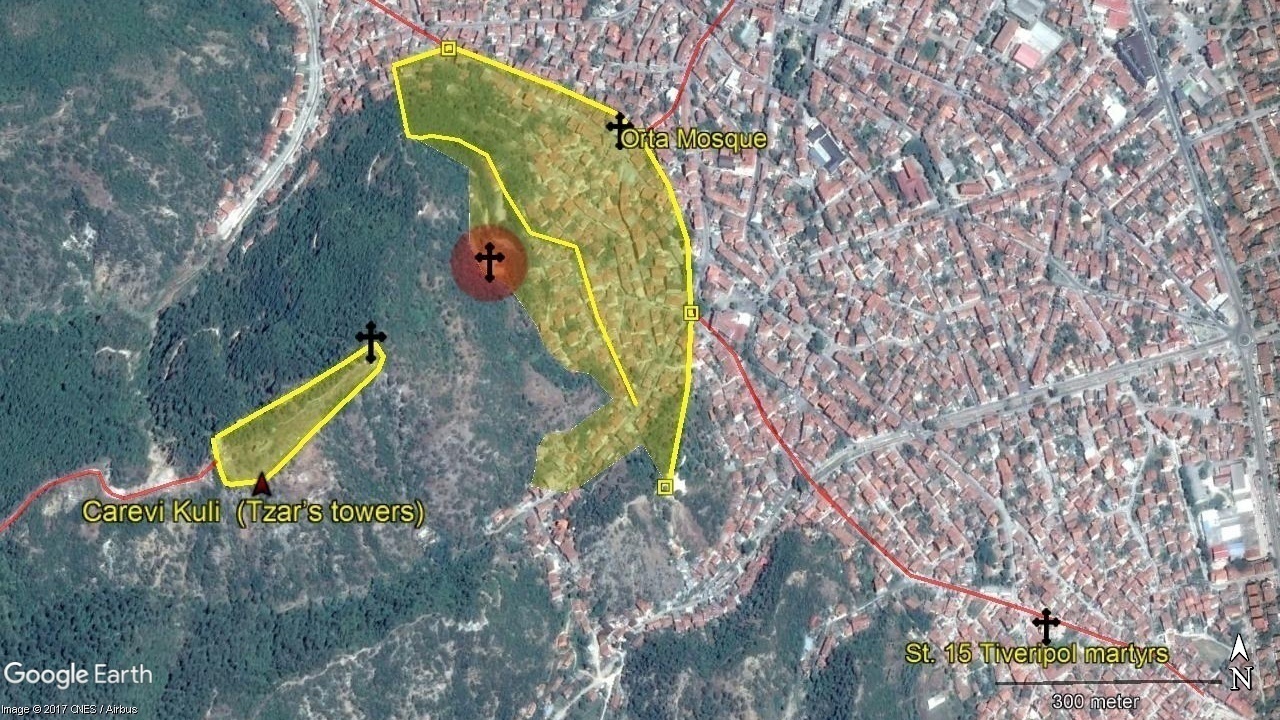 Fortress  and civilian part of the medieval Strumica
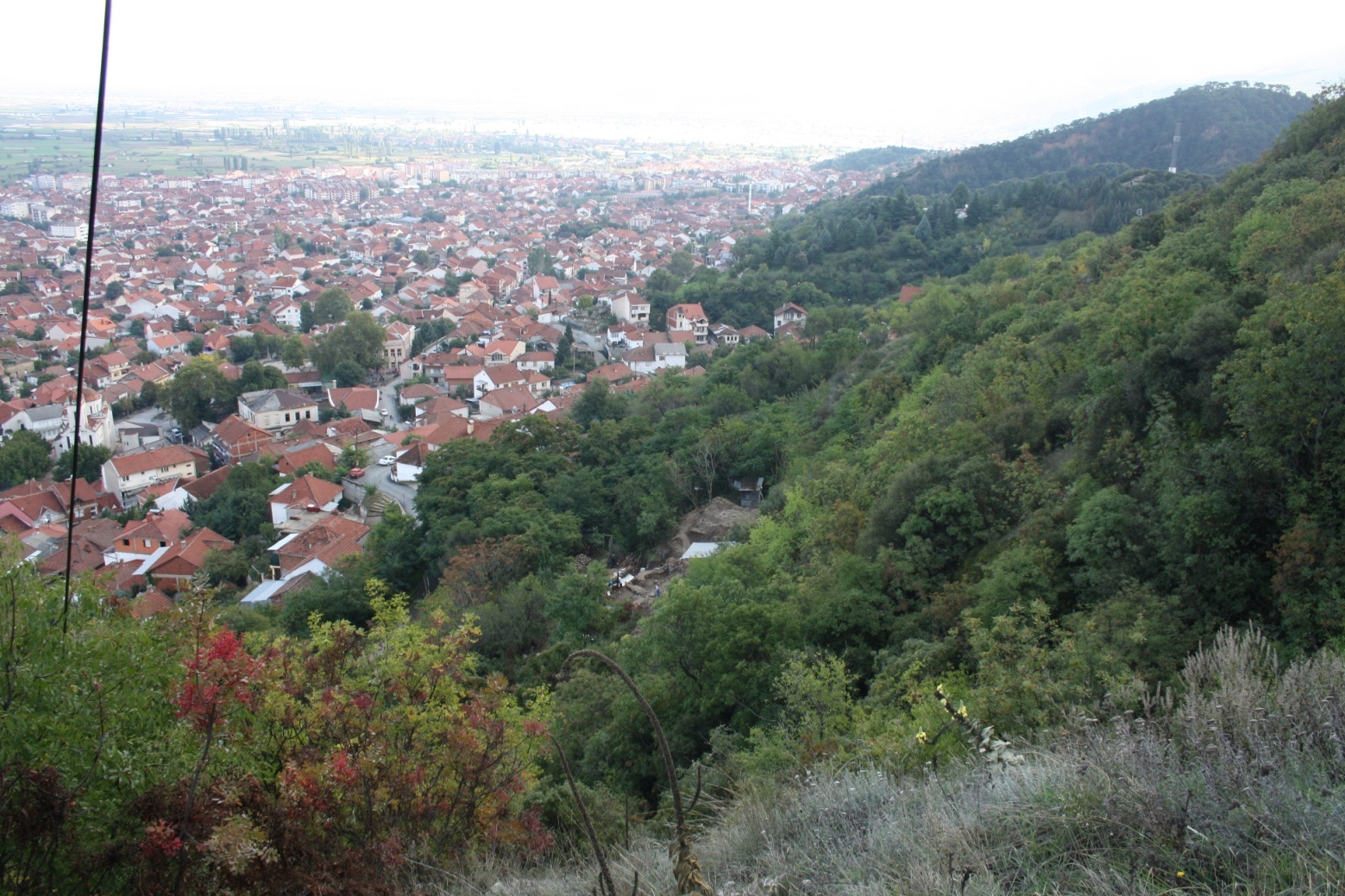 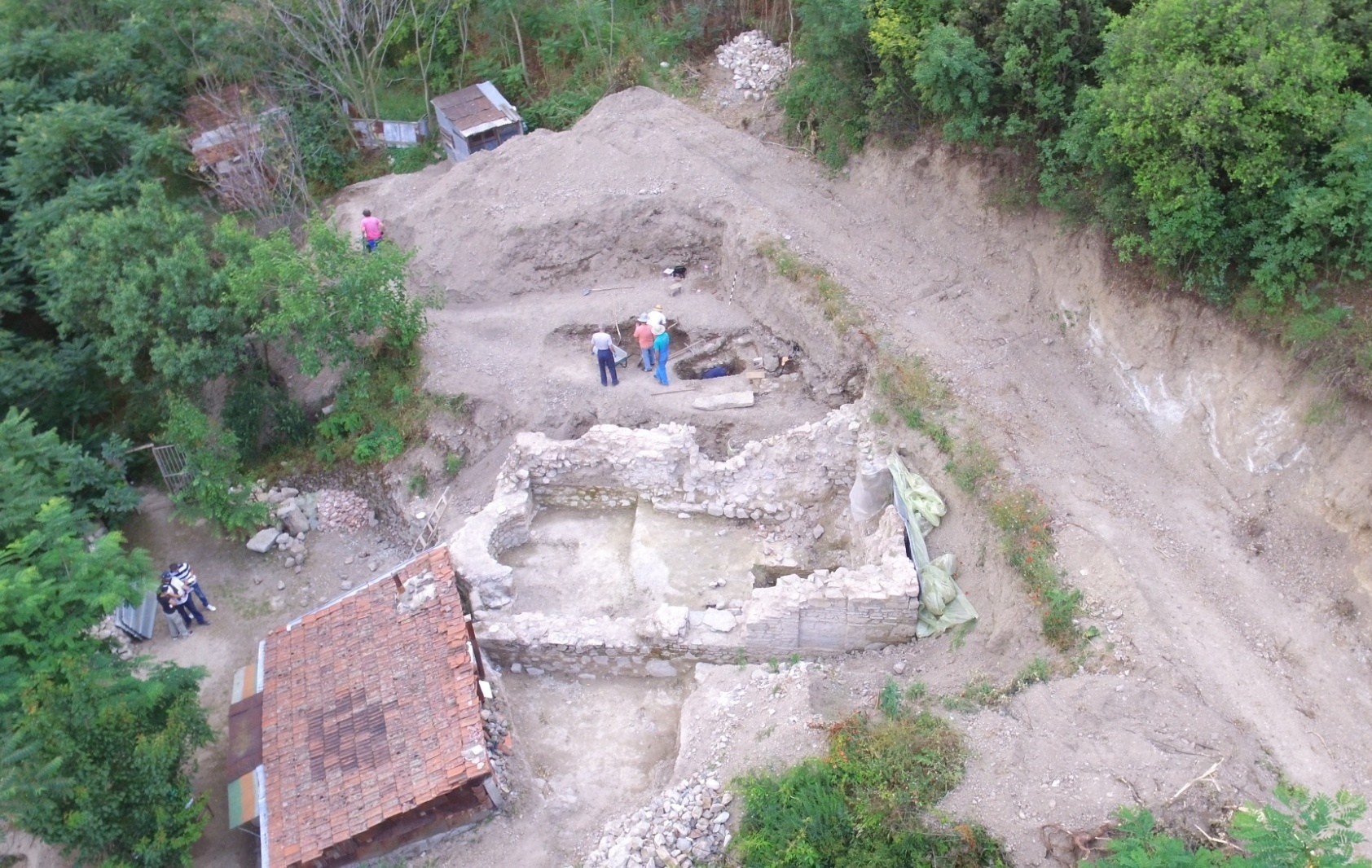 The medieval church
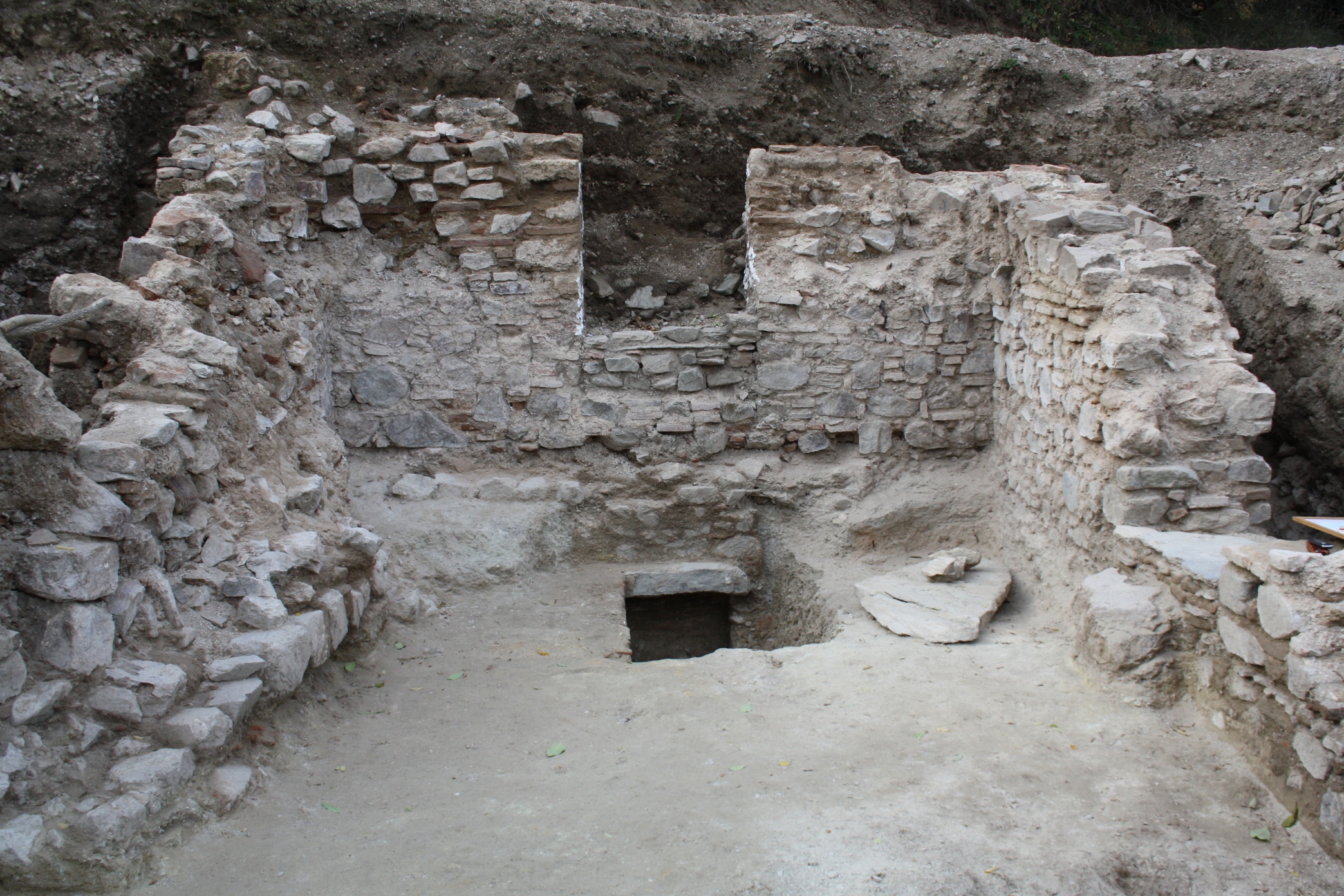 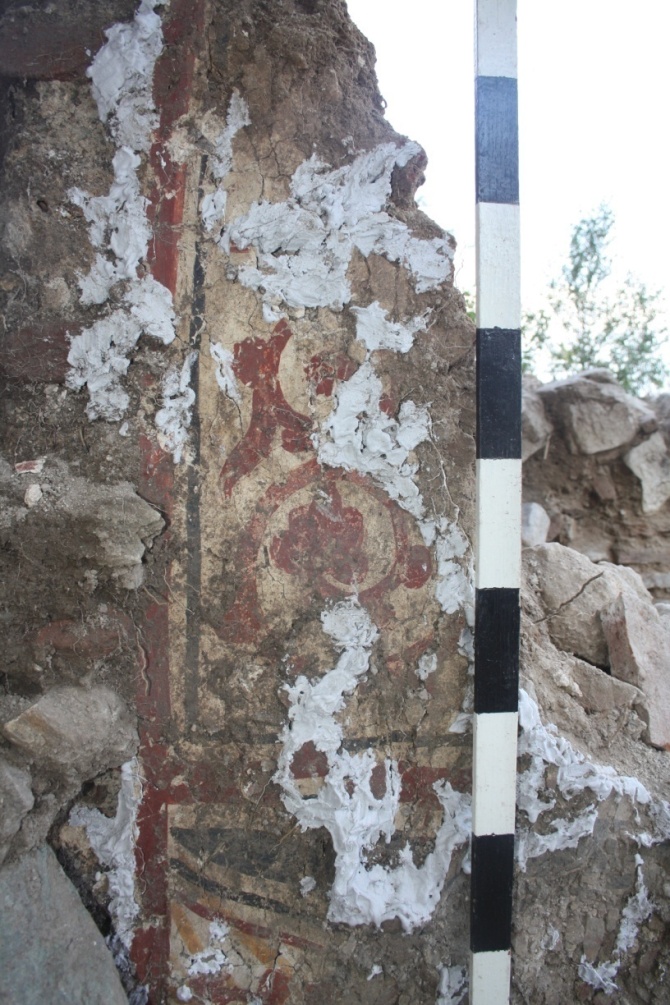 Inside in the church  (western entrance and the tomb)
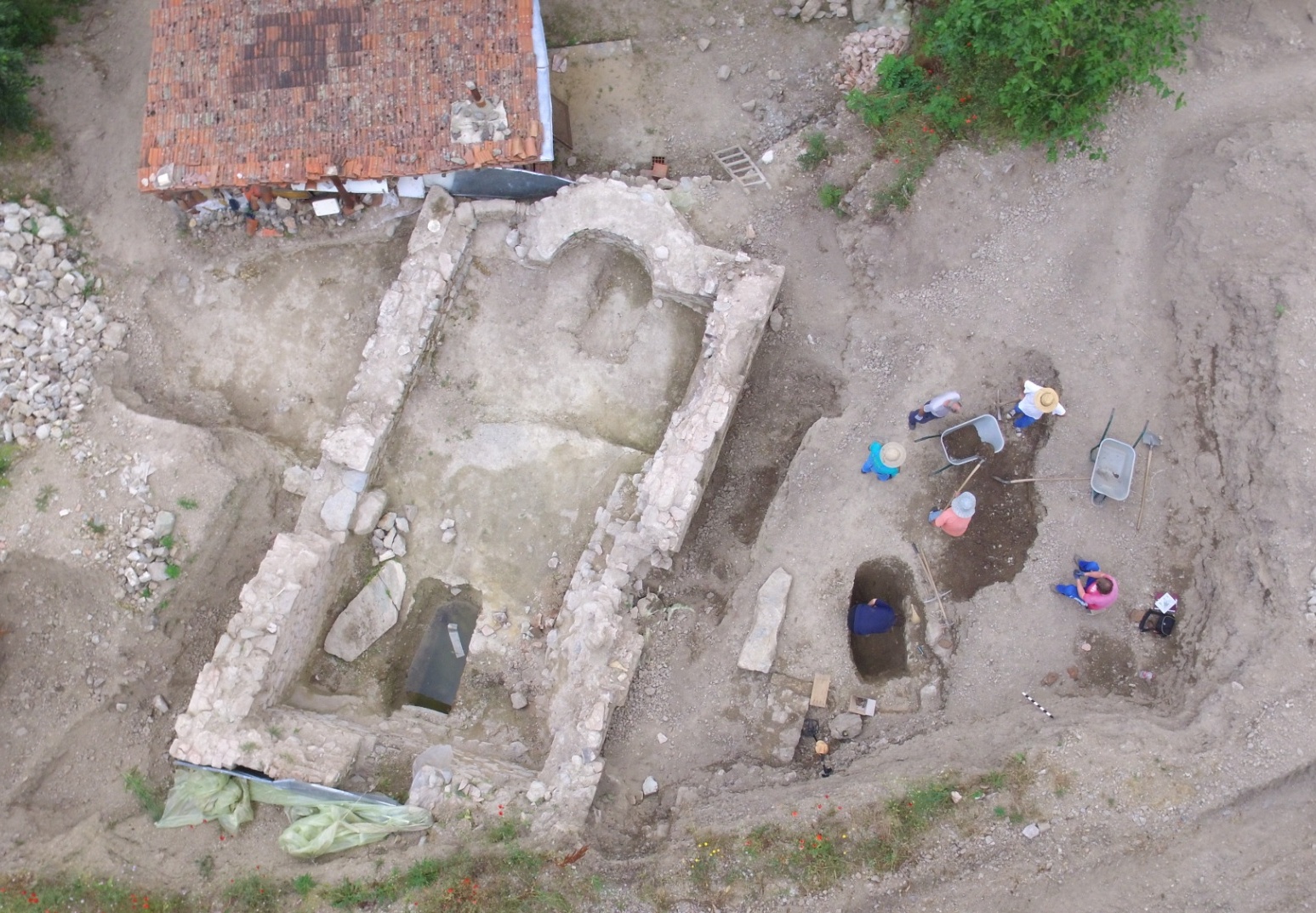 Archaeological research of the medieval church  (2016)
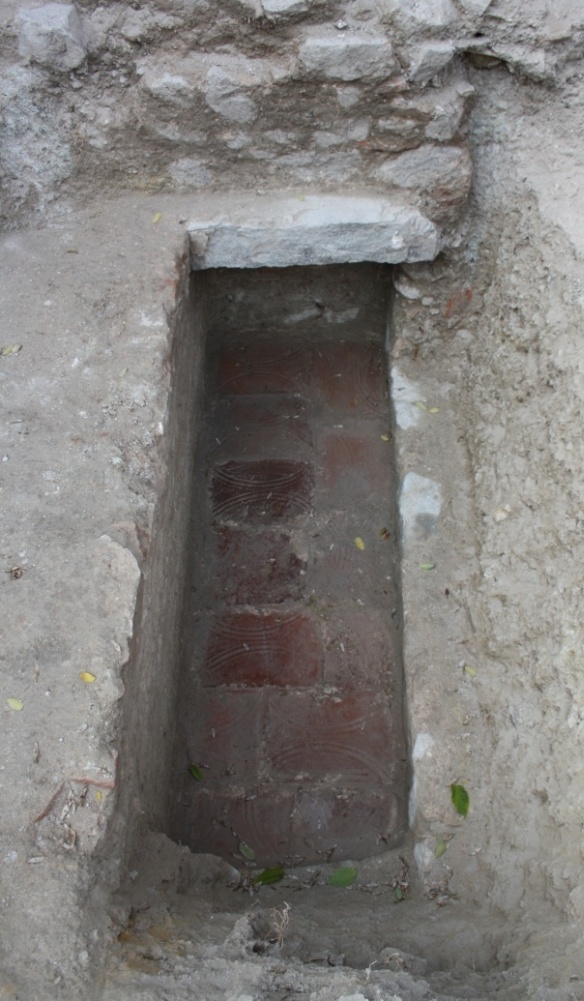 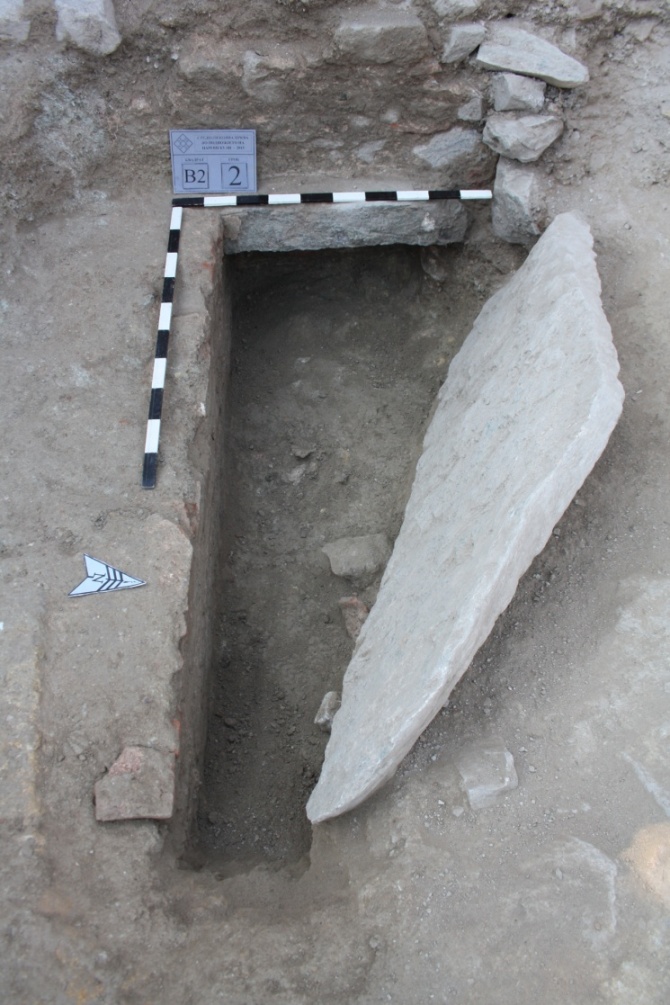 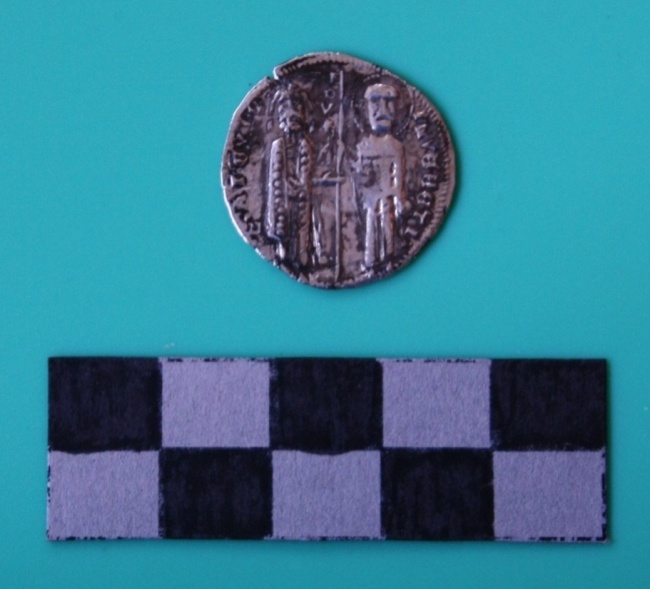 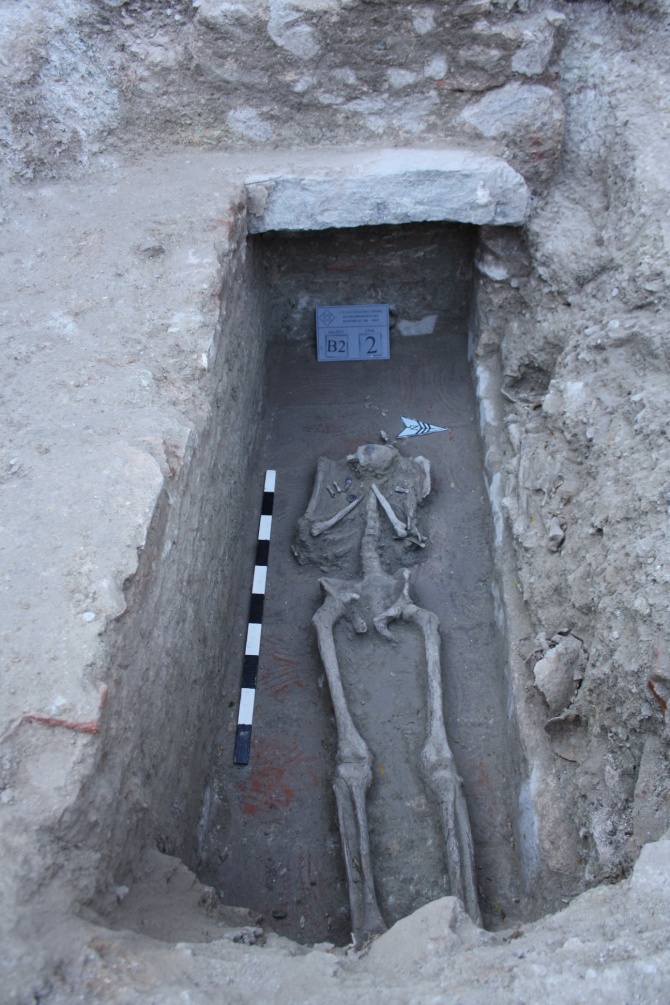 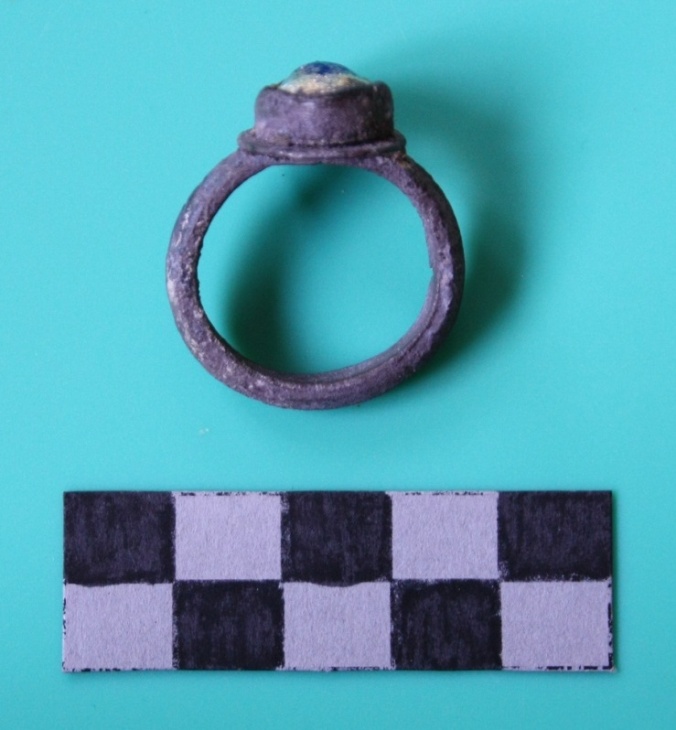 Burial findings from the tomb
Tomb inside the church
Lorenzo Tiepolo (1268-1275)
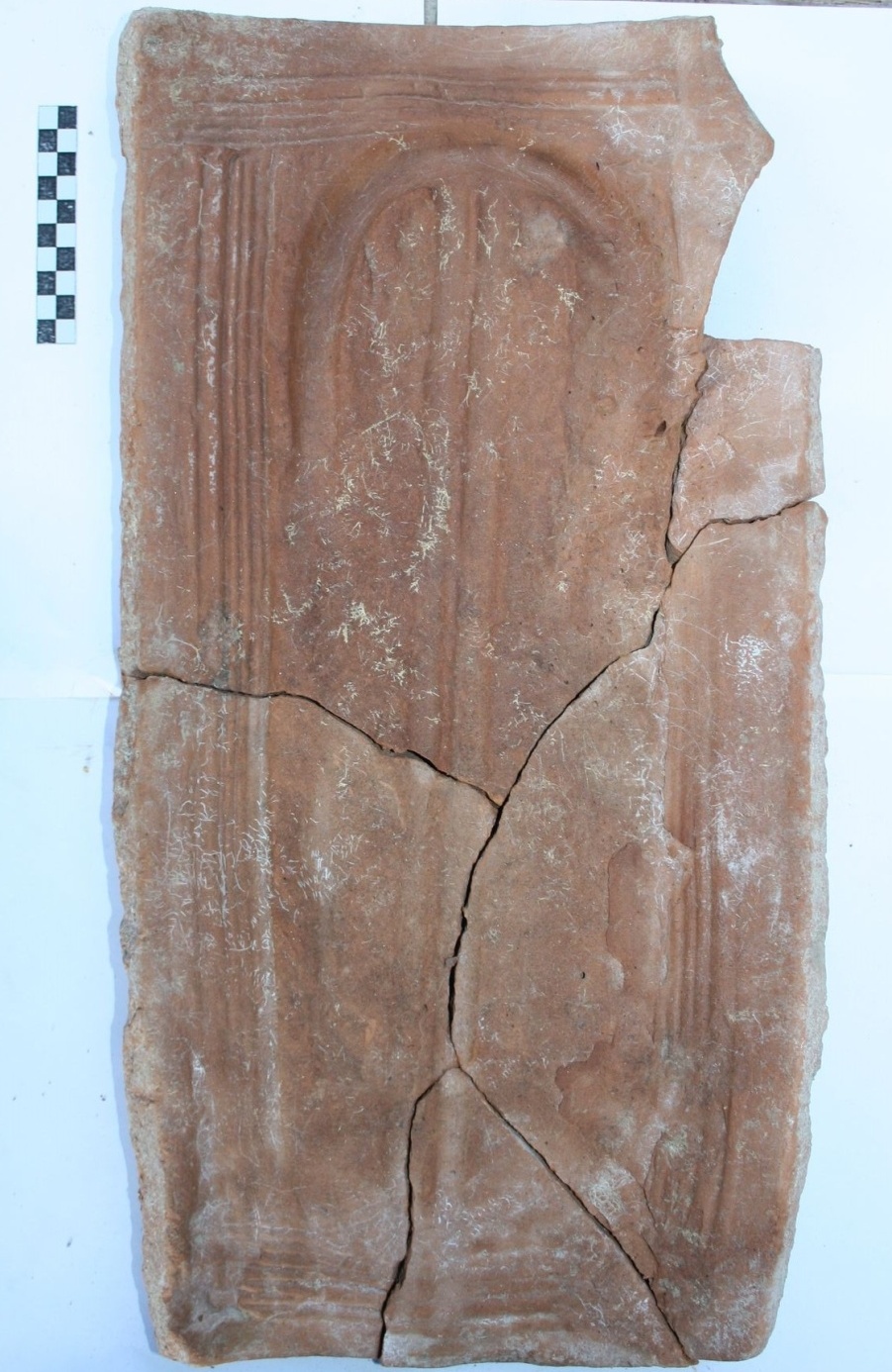 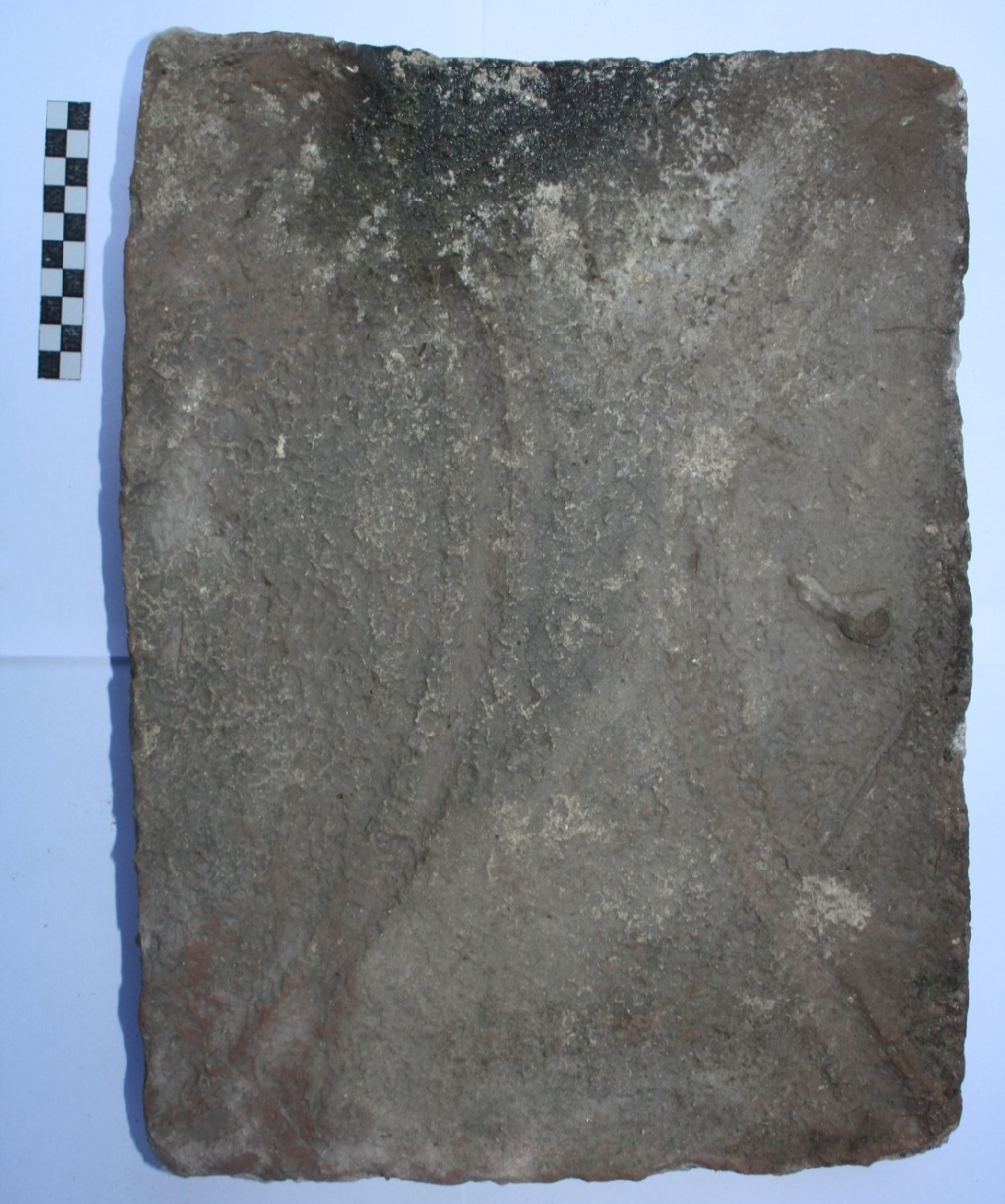 Brick    30/40 cm
roofing tile     29/56 cm
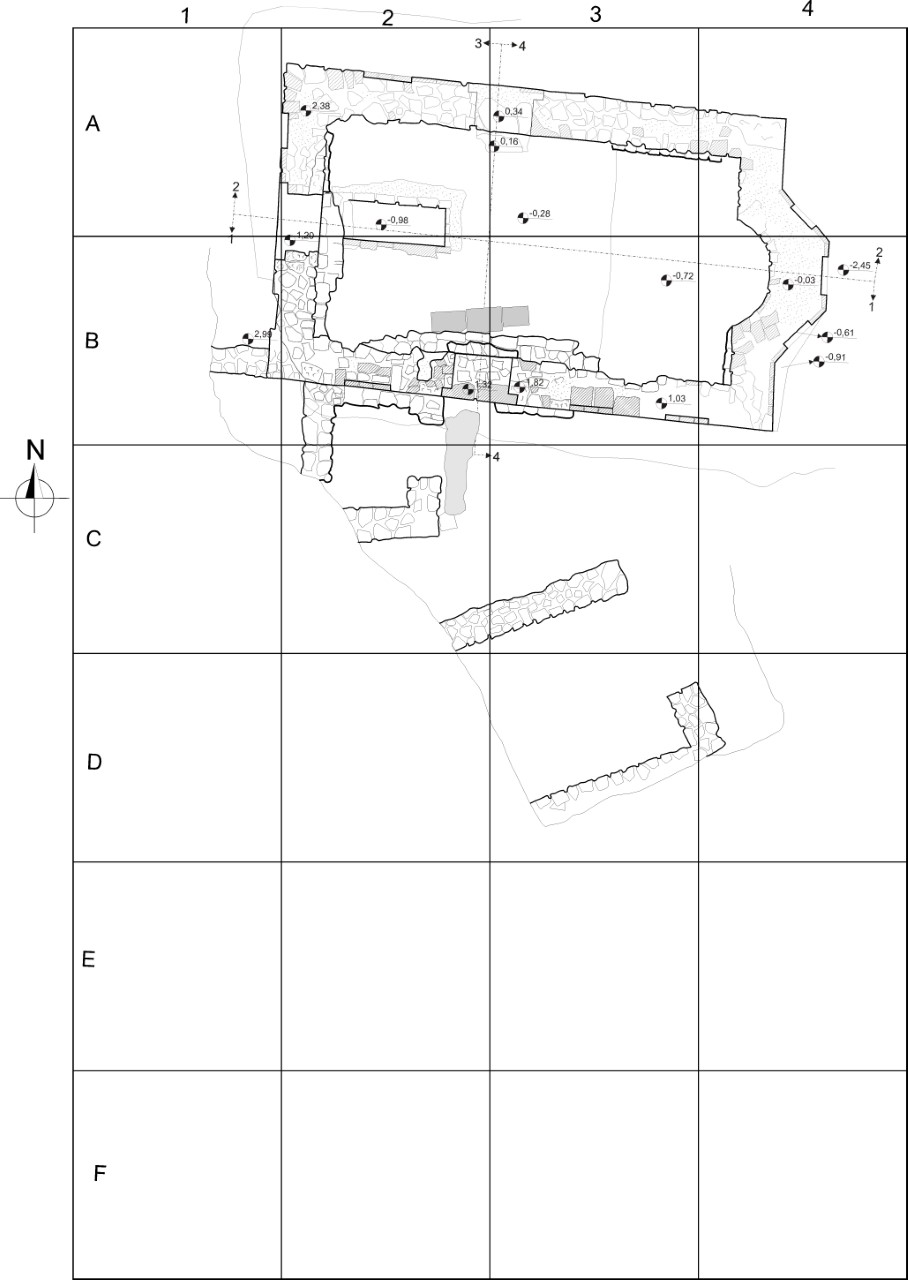 The gravestones  (discovered inside the church)
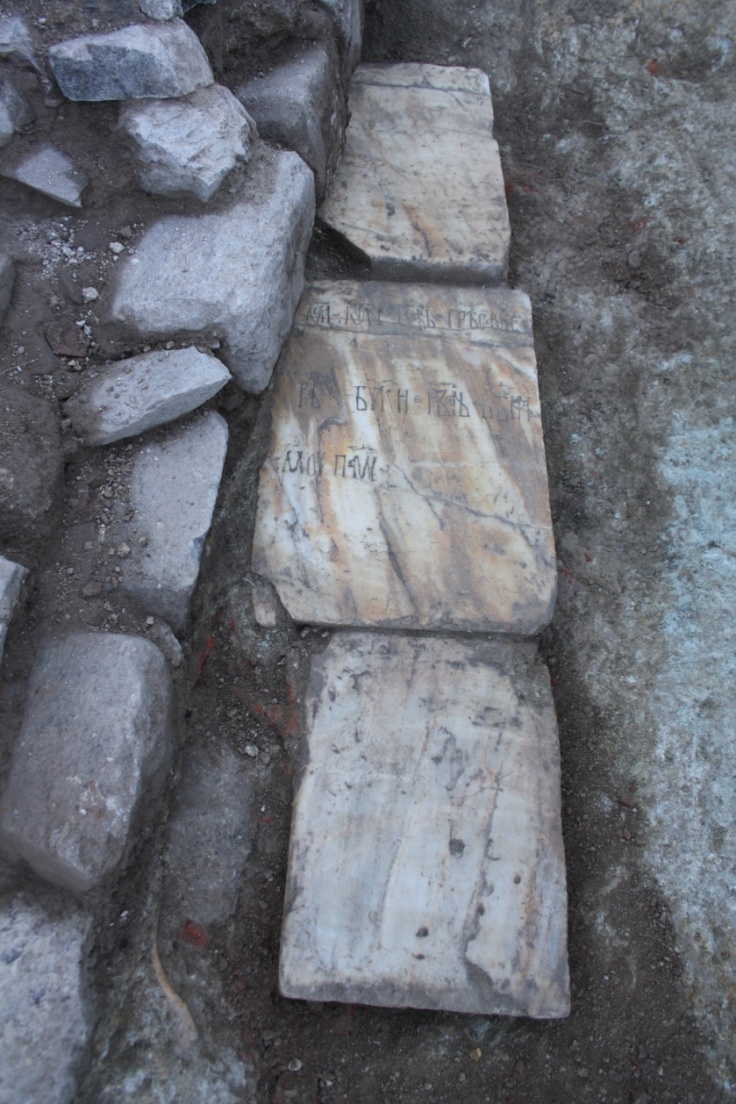 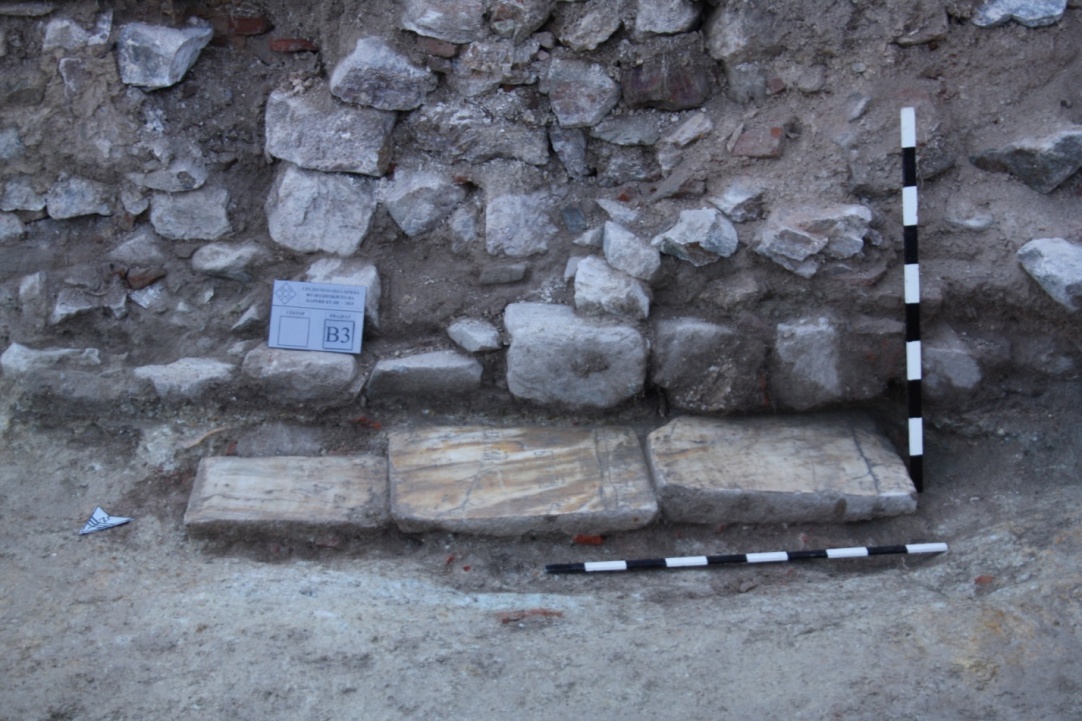 The tombstone epitaph
 with Old slavonic Cyrilic letter
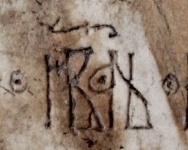 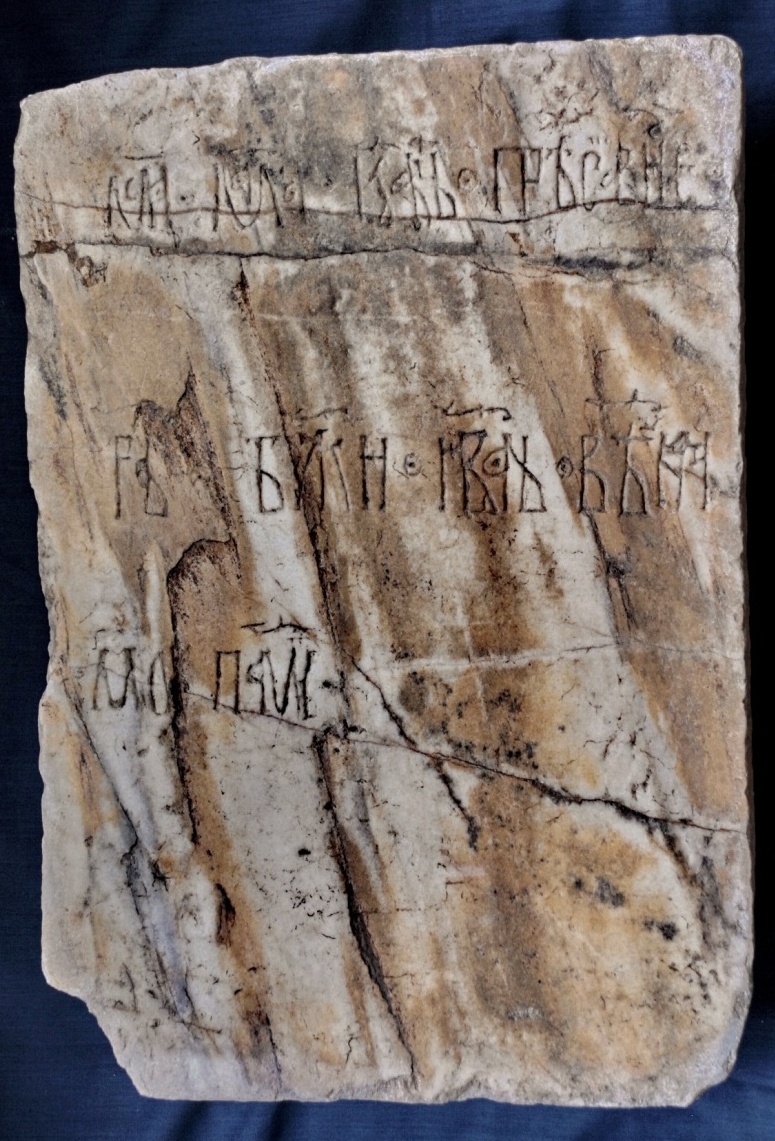 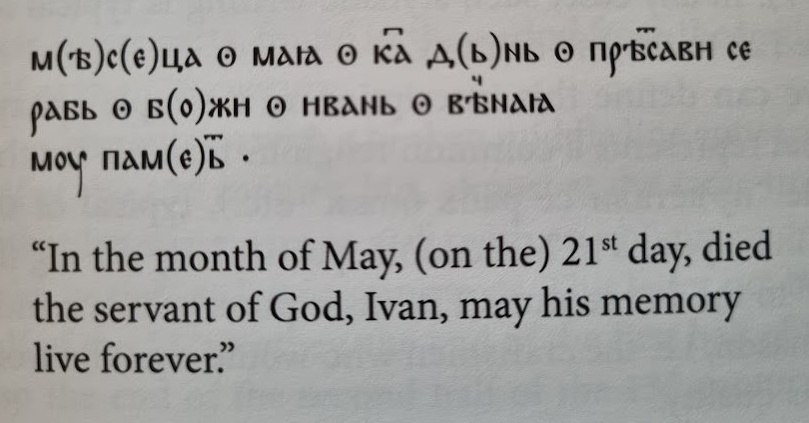 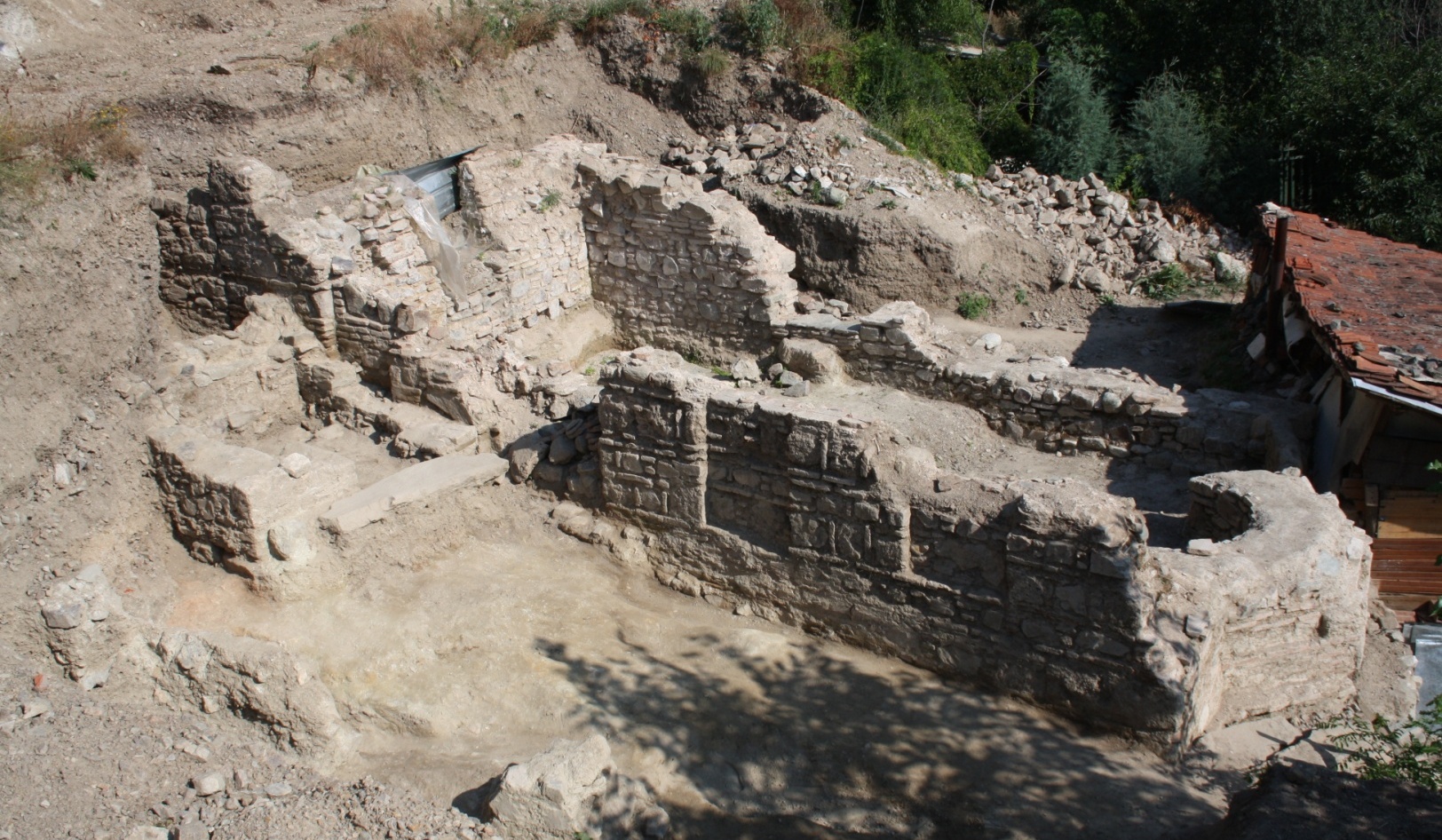 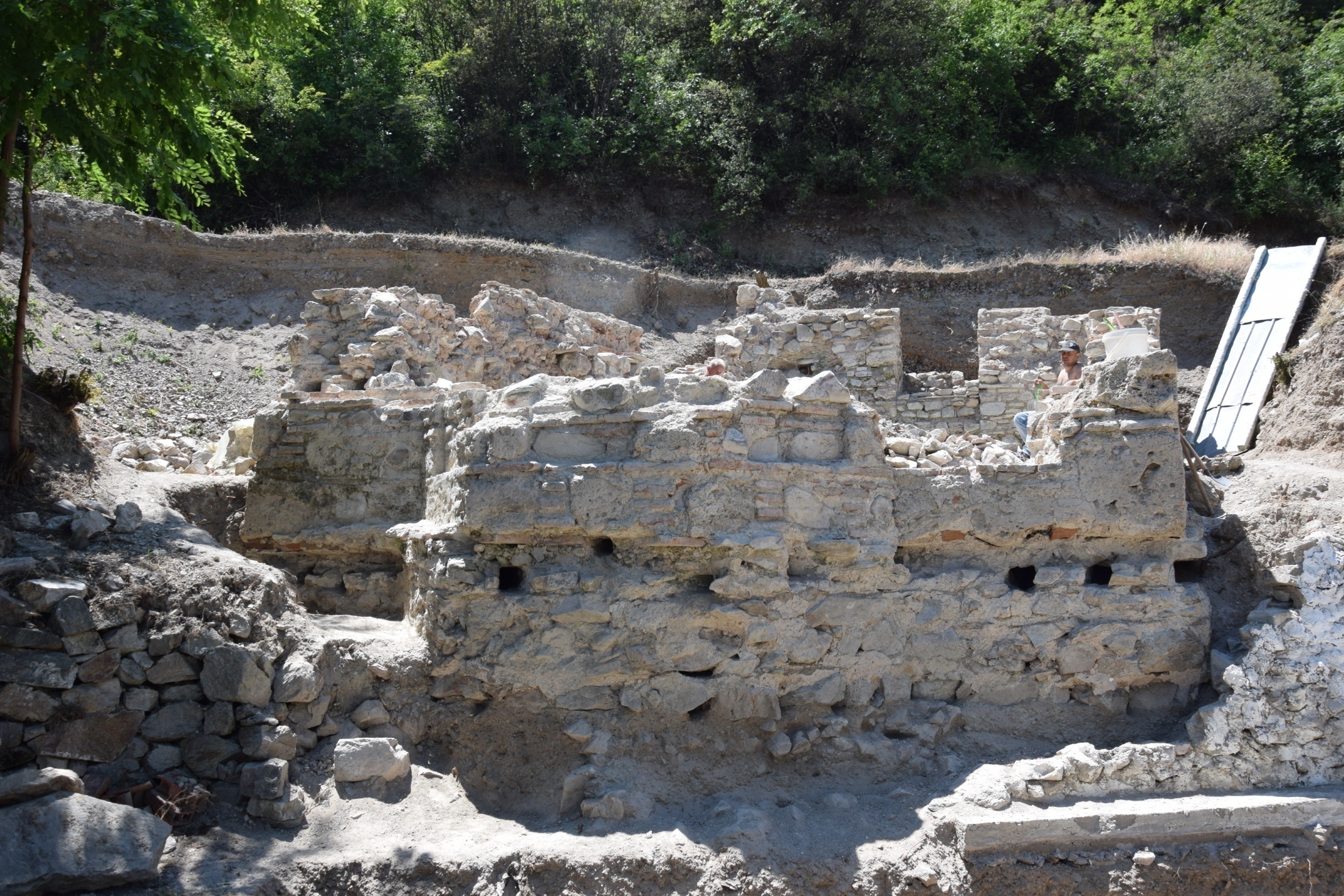 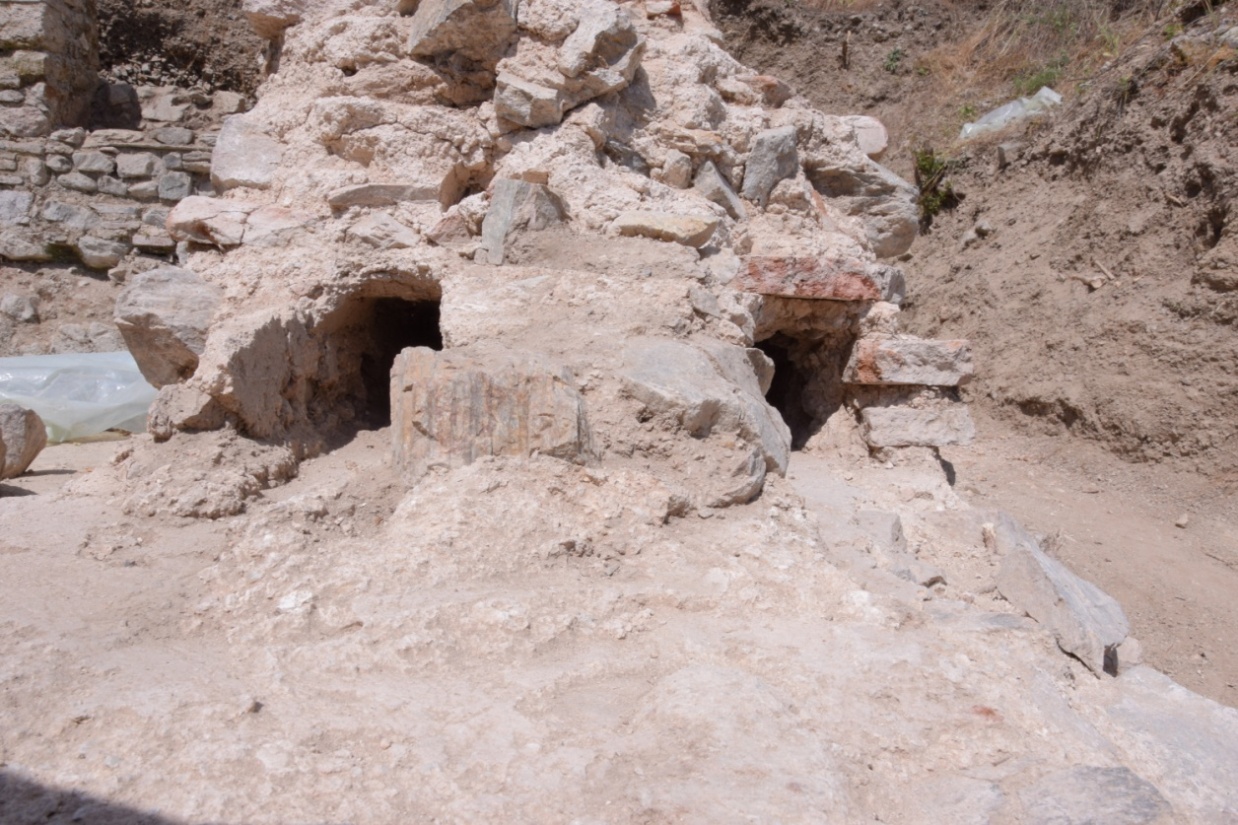 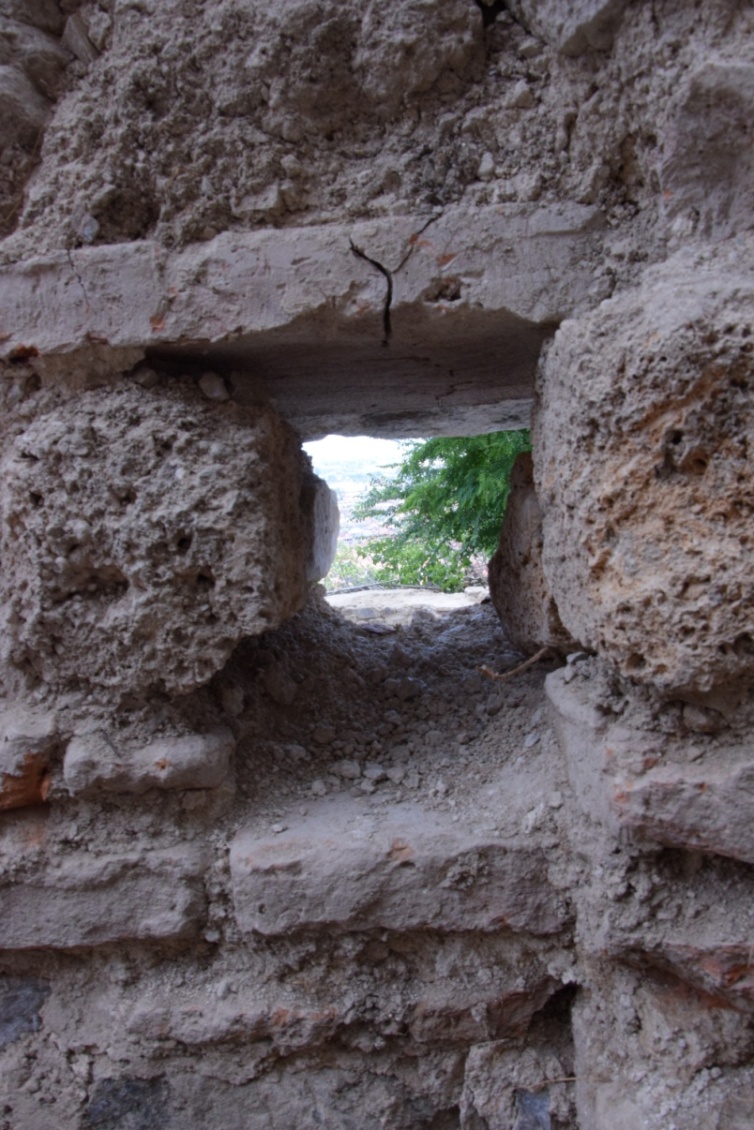 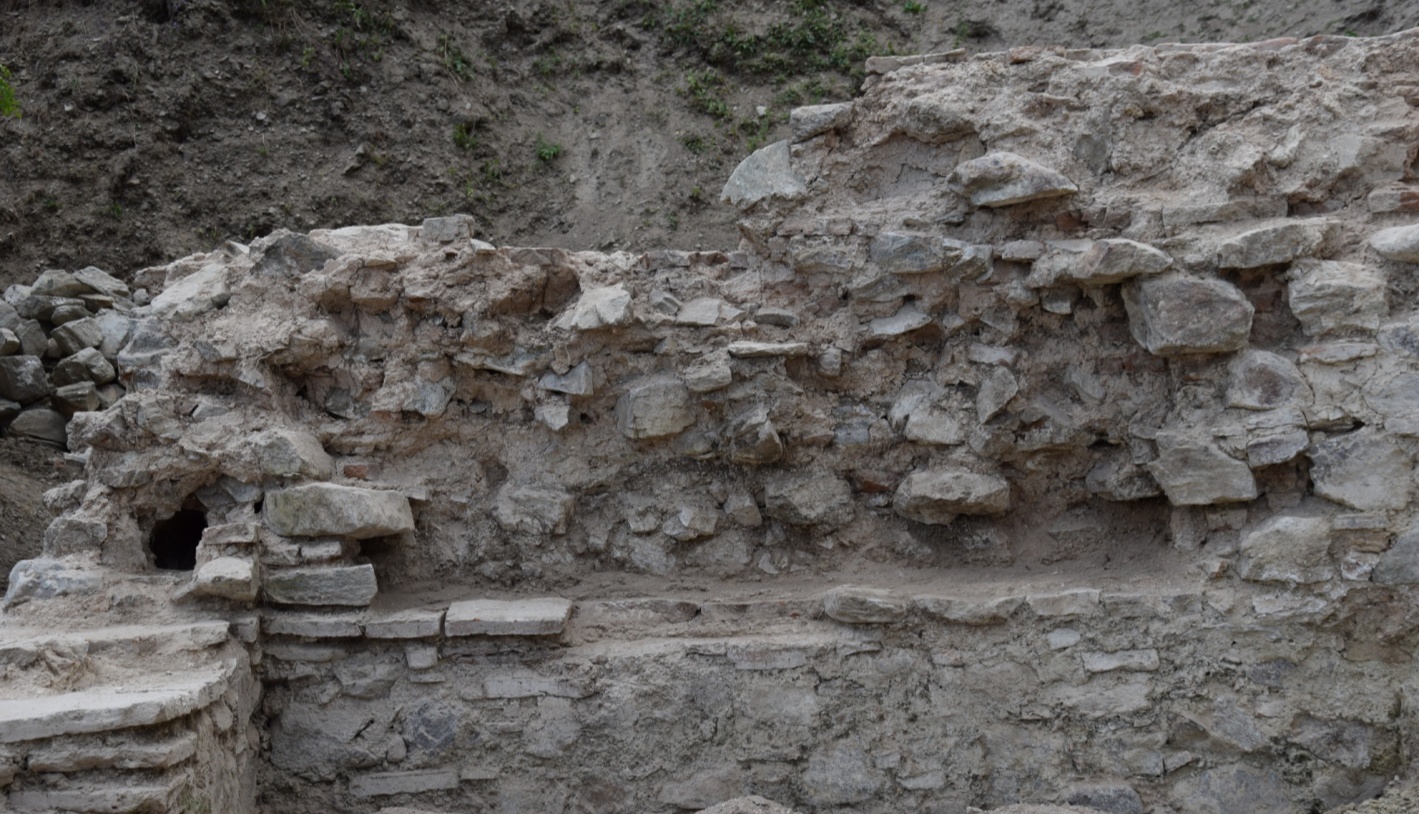 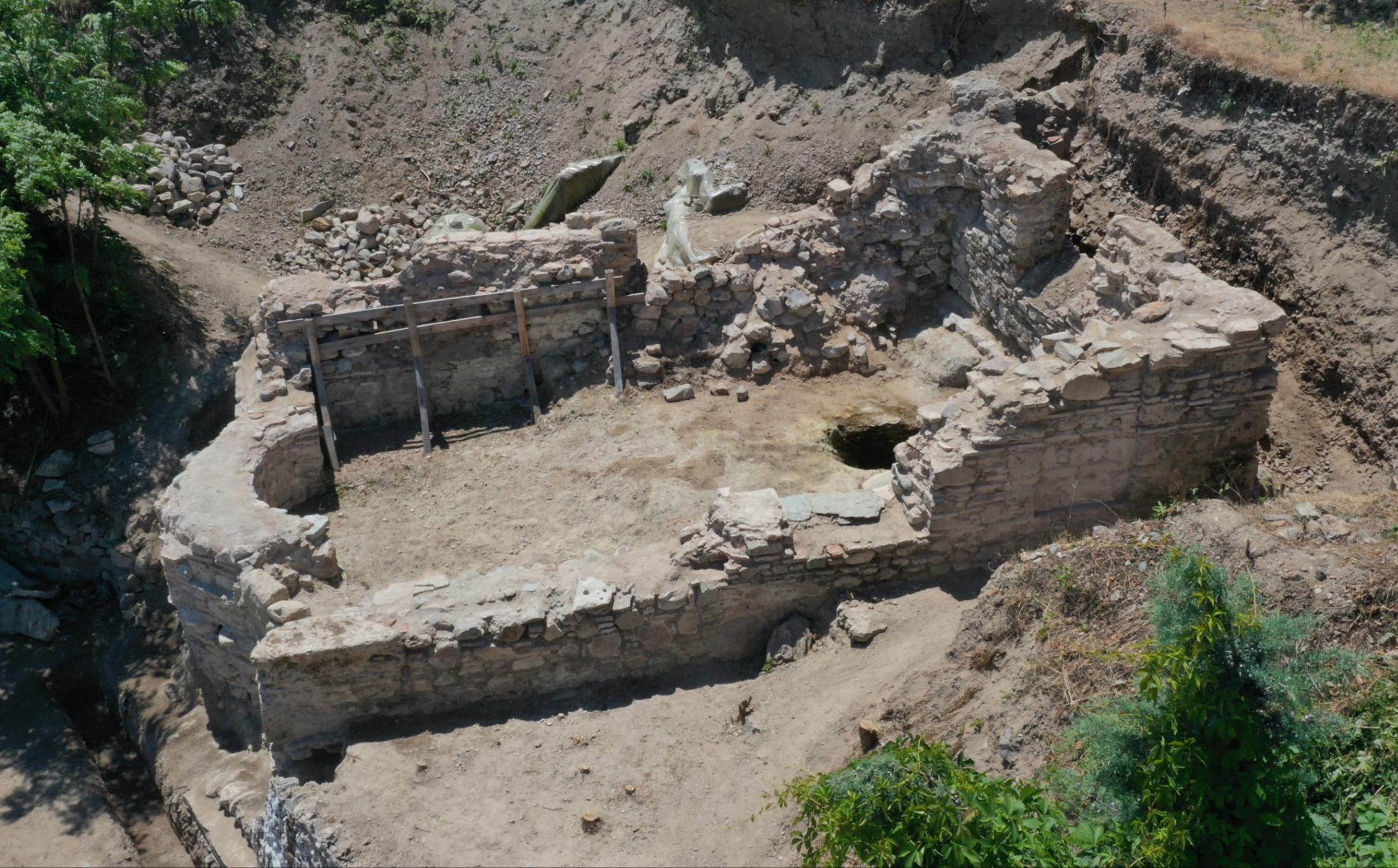 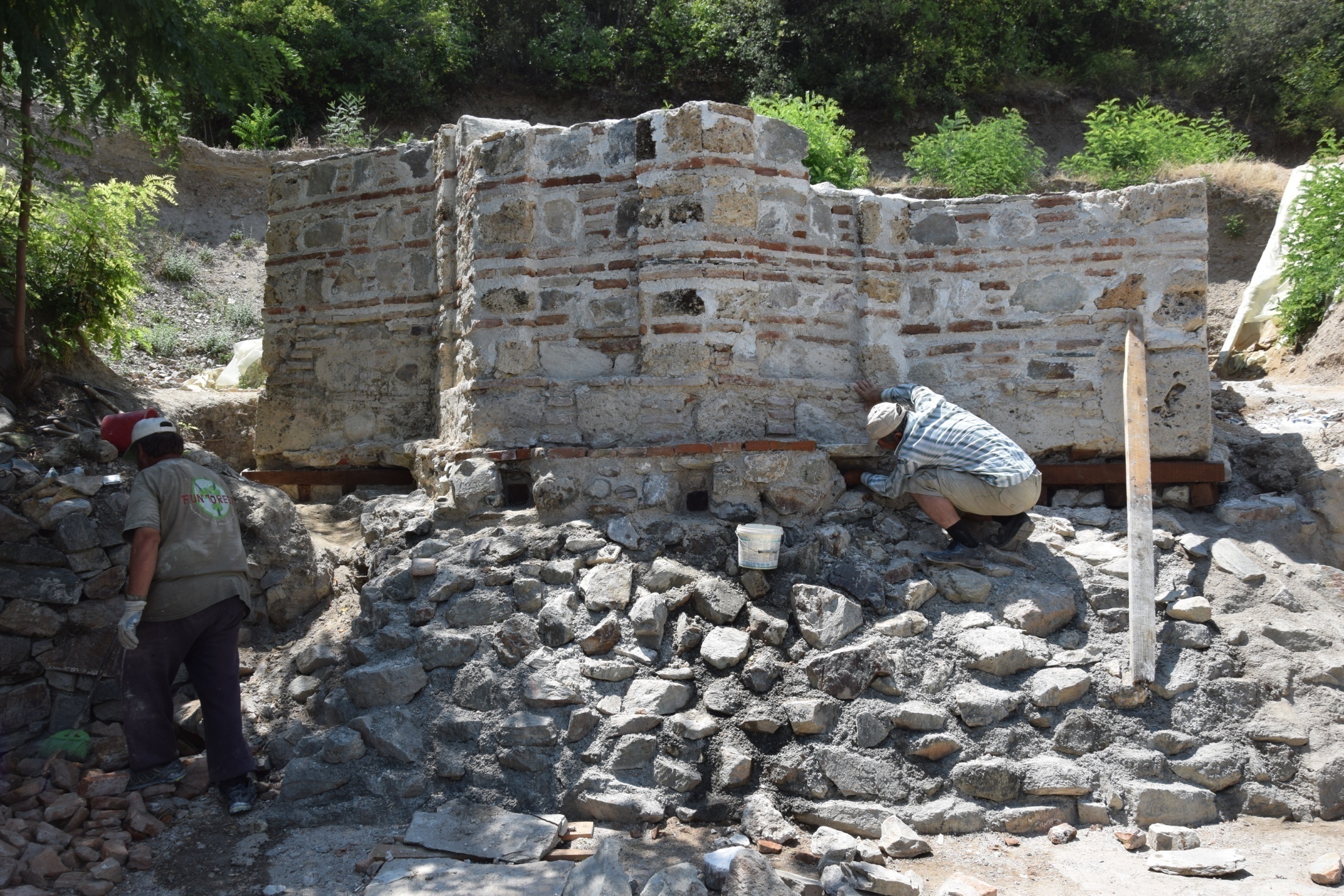 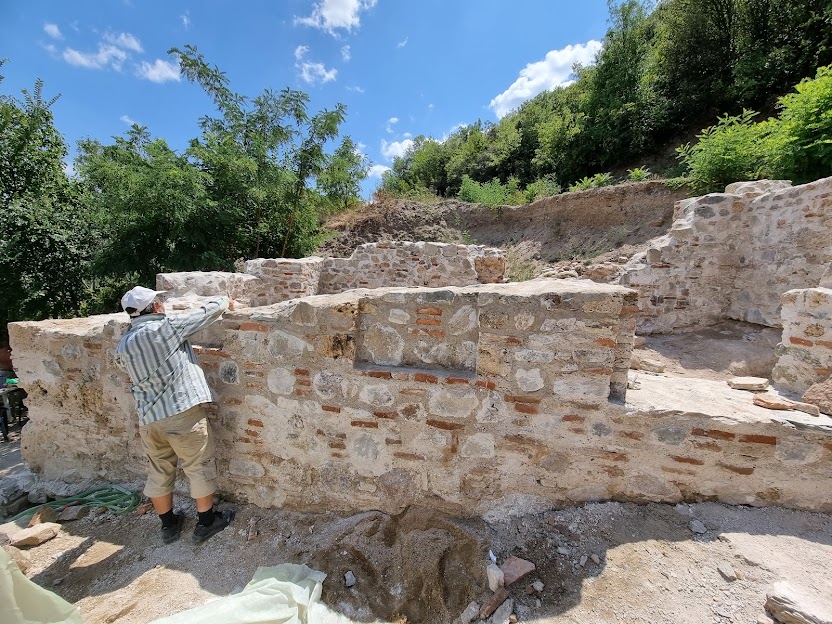 Thank you for your attention
Photo:   Duško Cvetanov 
Dron:  Aleksandar Donchev
Technical documentation:  Vaska Maneva